Ohio Perkins V Equity Labs
Nov. 7, 2019 · Central Region
Introductions & Updates
Welcome!
[Speaker Notes: BRENNA & CRYSTAL

“Who’s in the room?” Introduction of State Staff, SST, Tech Prep]
Equity Lab Workbook
Look for this icon at the bottom of the slide to guide you through the Workbook!

ALL INFORMATION in this PowerPoint is also contained in the Workbook!
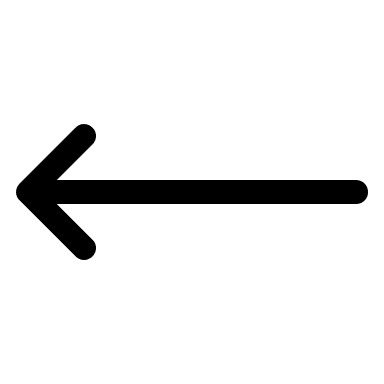 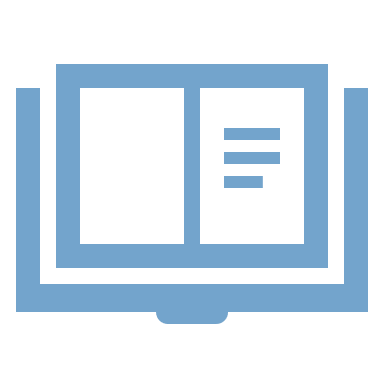 Page 0
[Speaker Notes: BRENNA & CRYSTAL]
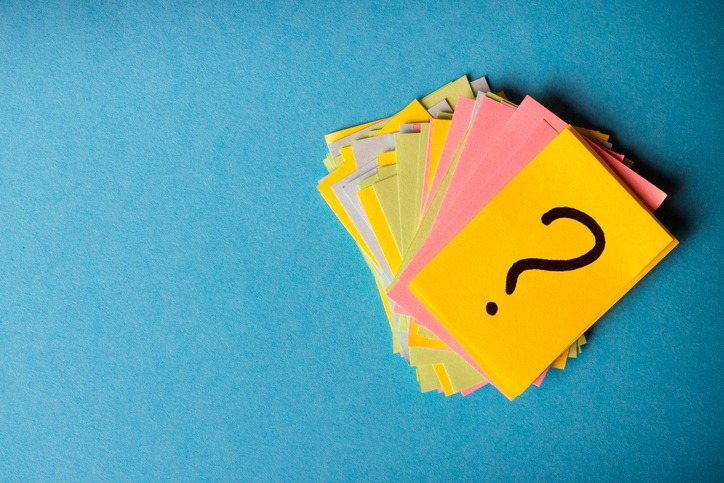 If you have questions…
Post them in the Equity Lot

Submit them on Survey Monkey
www.surveymonkey.com/r/EquityLabAsk
[Speaker Notes: BRENNA & CRYSTAL

(Survey automatically refreshes so you can submit questions continuously!)]
What is an “Equity Lab”?
“Ohio will pilot regional CTE Equity Labs…as part of the completion of the comprehensive local needs assessment. 

These labs will be facilitated by ODE staff and will require each of the CTPD’s to bring a team of local stakeholders together.”
From the Ohio Perkins V Transition Plan…
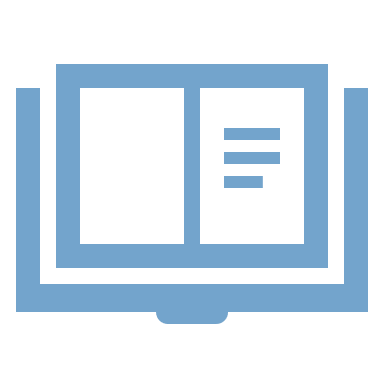 Page 6
[Speaker Notes: LEAH]
What is an “Equity Lab”?
Department staff will lead local teams through a series of facilitated activities to identify and plan for equity. These activities include: 
Data Analysis & Review
Identification of Gaps
Root Cause Analysis
Planning for Equity
From the Ohio Perkins V Transition Plan…
[Speaker Notes: LEAH]
What is an “Equity Lab”?
[Speaker Notes: LEAH]
What does Perkins V say?
States and Local Education Agencies must… 

Make meaningful progress toward improving the performance of special populations.

Identify and quantify gaps between any subgroup and all CTE concentrators.
Evaluate strategies needed to overcome barriers for special populations.
[Speaker Notes: LEAH]
Five of the six required uses of funds are related to special populations!
[Speaker Notes: LEAH]
What does #EachChildOurFuture say?
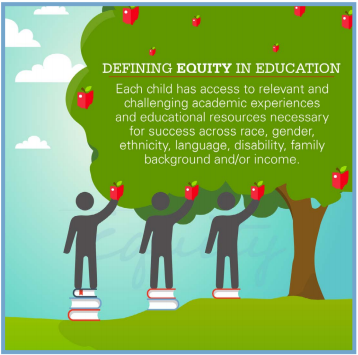 “Ohio’s greatest education challenge remains equity in education achievement for each child.”
[Speaker Notes: LEAH]
“Equity…is this plan’s greatest imperative and number one principle.”
[Speaker Notes: LEAH]
Putting the Pieces Together
Equity Labs
Comprehensive Local 
Needs Assessment
Perkins Local Application
[Speaker Notes: LEAH]
“We believe each Career Technical Education student will…
[Speaker Notes: LEAH – NEEDS REVIEW!!!]
Guidelines for Participation
Acknowledge differences amongst us.
Respect others’ opinions and beliefs.
Engage 
all stakeholders.
Commit 
to equity.
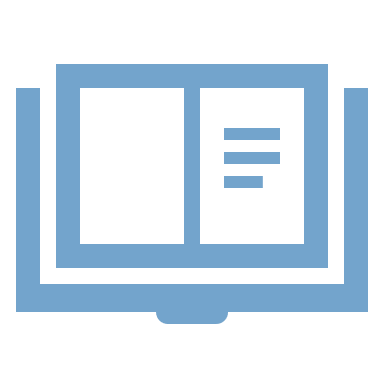 Page 8
[Speaker Notes: LEAH]
The Equity-Focused Growth Mindset
[Speaker Notes: REBECCA]
Let’s Kahoot!
1. Nominate a team captain to represent your team!

2. Using a smartphone or laptop, open the Kahoot! app or open your browser and visit www.kahoot.it

3. Enter the GAME PIN as displayed on the following screen.

4. Type in your team name and enter the game!

GOOD LUCK!
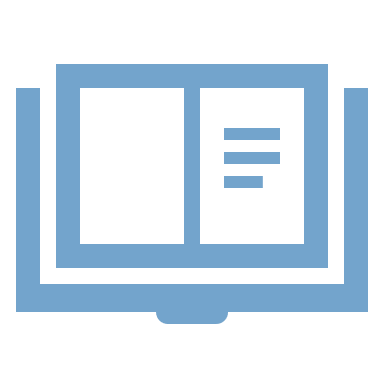 Page 9
[Speaker Notes: REBECCA

Link Kahoot!
REMEMBER: One team per CTPD!]
Implicit Bias & Privilege
[Speaker Notes: REBECCA]
15 MinuteReflection & Break
[Speaker Notes: Reminder about Pre-Survey, Questions (parking lot and SurveyMonkey), Rebecca’s printed resources?]
The Equity Data Report
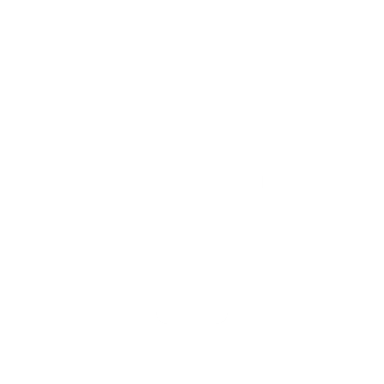 Page 10
[Speaker Notes: CRYSTAL]
Perkins V Special Populations
*New Populations as of Perkins V
[Speaker Notes: CRYSTAL]
Gender
Additional Subgroups
Race & Ethnicity
[Speaker Notes: CRYSTAL]
CTE Concentrator
[Speaker Notes: CRYSTAL]
Perkins V Indicators
[Speaker Notes: CRYSTAL
*Work-Based Learning is a Perkins V indicator, however, it is not included in your data.  The guiding definition of this indicator is “sustained interactions with industry or community professionals in real workplace settings, to the extend practicable, or simulated environments at an education institution that fosters in-depth, firsthand engagement with the tasks required in a given career-field, that are aligned to curriculum and instruction.]
Gender
Perkins V Indicators
Race & Ethnicity
[Speaker Notes: CRYSTAL]
Data Disclosures
Data Disclosures
[Speaker Notes: CRYSTAL

Data Time Period: CTE Data is on a one year lag. FY19 – CTE Concentrators who left secondary education in 2018.
Multi-indicator representation: Reviewing the indicators (Gender, Race/Ethnicity and Special Populations, we understand that the first two are set. One identifies as either male or female, and of one of the race/ethnicity groups; however, a student may cross over multiple special population indicators. i.e. A Student who is Female and Black-Non-Hispanic may also identify an economically disadvantaged1 student with a disability2 who is an English Learner3. 
Scope of Data: Each visualization represents a different set of students. Sometimes concentrators, sometimes participants. It’s important to read each header carefully to understand the scope of students reflected within that visualization. 
Data Masking: Populations that have fewer than 10 students are not represented in the visualizations.]
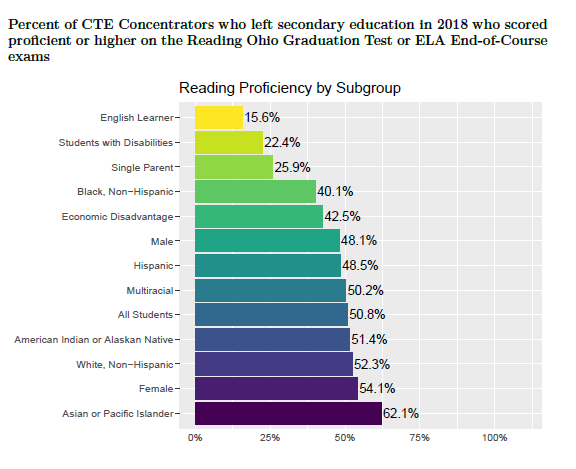 NOTE:  This is the first year taking the new assessment.
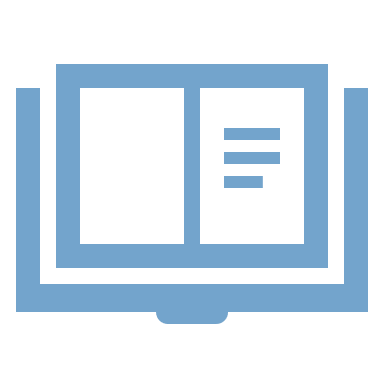 Page 11
[Speaker Notes: CRYSTAL]
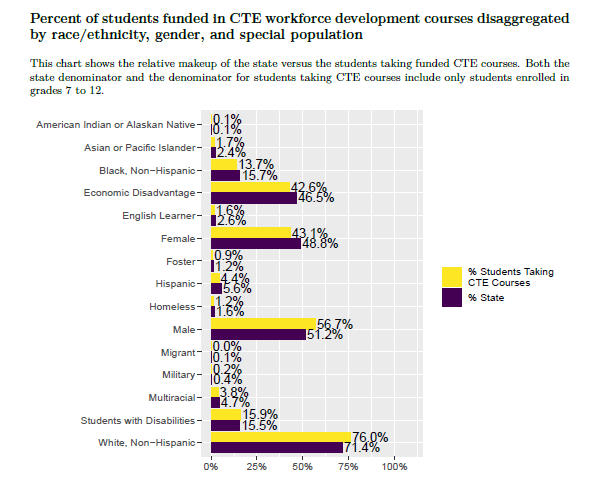 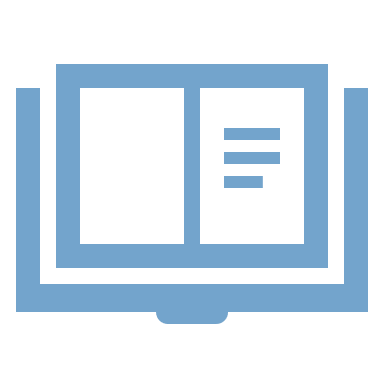 Page 12
[Speaker Notes: CRYSTAL]
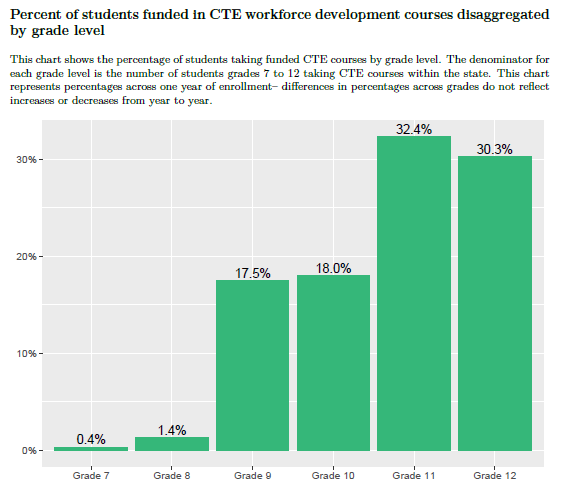 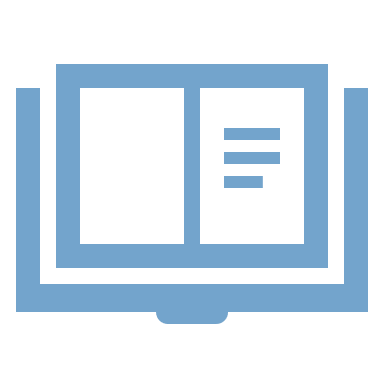 Page 13
[Speaker Notes: CRYSTAL]
What counts as a gap?
EVERYTHING!
[Speaker Notes: CRYSTAL]
Data Analysis & Identifying Gaps
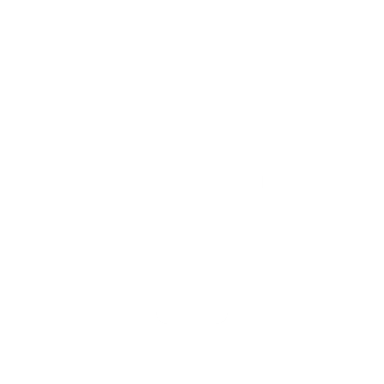 Page 14
[Speaker Notes: KAYLA]
Notice & Wonder Protocol
Step 2


Wonder


Why…
If…
How…
Step 1


Notice


Facts
Numbers
Gaps
Step 3


Narrative


Reveal useful information.
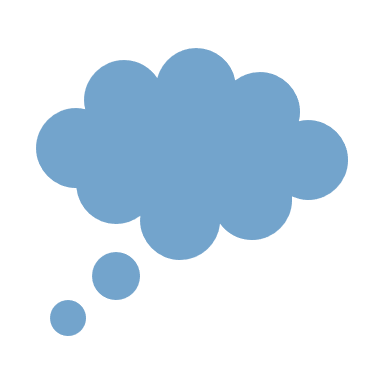 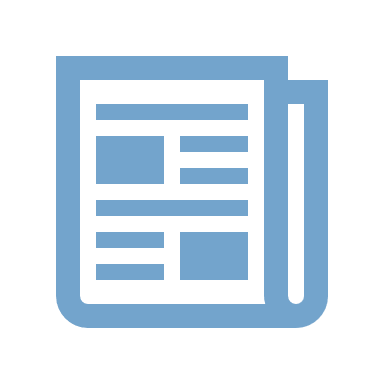 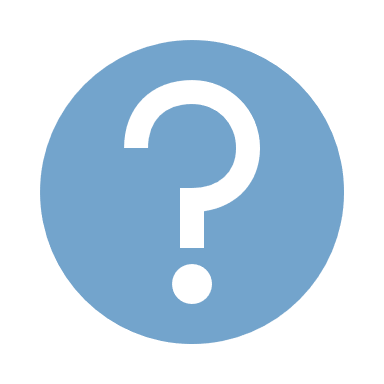 [Speaker Notes: KAYLA

Reference: Venables, Daniel R. (2014). How Teachers Can Turn Data into Action. Association for Supervision and Curriculum Development. http://www.ascd.org/publications/books/114007/chapters/Data-Meeting-1@-Reviewing-Existing-Data-and-Asking-Questions.aspx

Step 1: Notice: Notice Statements focus on the factual things we notice in the data
		*Free of inference 
Step 2: Wonder: Wonder Statements congregate around why it happened, how it happened, and what might be possible.
	“Wonder why’s, wonder if’s, wonder whether, and wonder how…
		*These observations may not be outright inferences but usually contain a speculative implication

In our next steps we are going to look at the visualizations of your local data. For each visualization I am going to use the sample state-level data to provide a suggested “Notice” and “Wonder” based on my observation to help your teams in identifying the unique Notices and Wonders illustrated in your local data.

*It is important to advise that we are ONLY looking at what the data reveals, unveiling trends and points of significance. This protocol is designed to support root cause analysis, in which you will dig deep into the why’s behind the wonder and attack the gap]
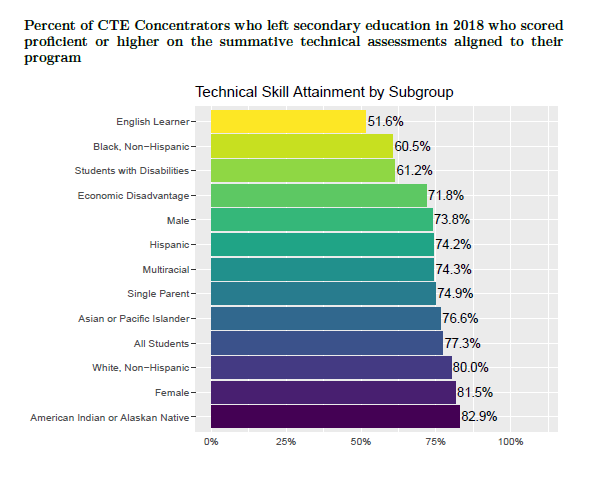 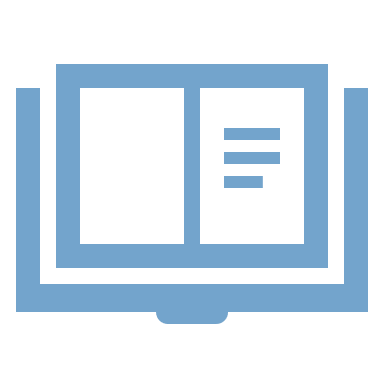 Page 15
[Speaker Notes: KAYLA

REMIND THEM: We are PRACTICING using state level data!]
I notice…
…that 77.3% of all students scored proficient or higher, but only 51.6% of English learners did.
I wonder…
…if English learners had access to program resources and assessments in their native language?
[Speaker Notes: KAYLA]
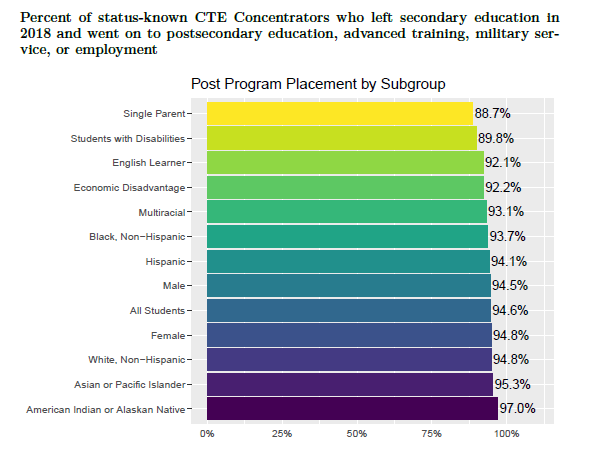 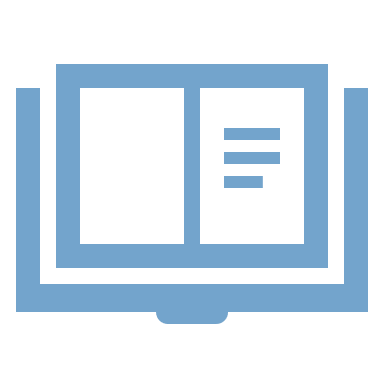 Page 16
[Speaker Notes: KAYLA

REMIND THEM: We are PRACTICING using state level data!]
I notice…
…88.7% of CTE concentrators who were single parents reported moving on to a post-secondary pathway.
I wonder…
…if single parent students had access to services that promoted awareness and accessibility to these pathways?
[Speaker Notes: KAYLA]
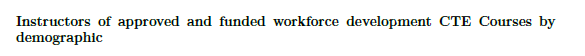 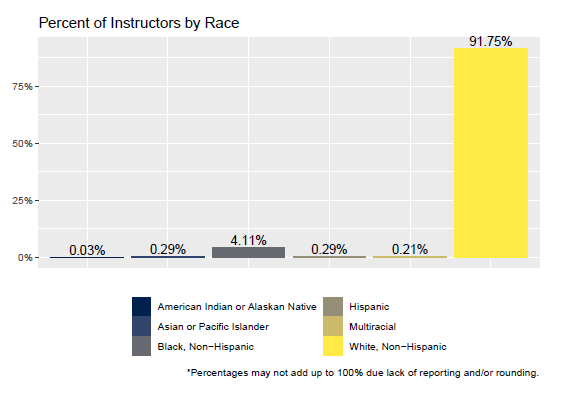 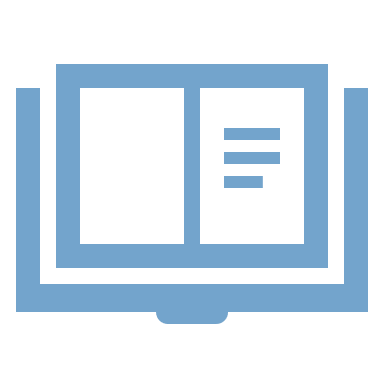 Page 16
[Speaker Notes: KAYLA

REMIND THEM: We are PRACTICING using state level data!]
I notice…
…that 91.75% of CTE instructors were reported as white, non-Hispanic.
I wonder…
…what barriers in recruitment may be effecting the diversity of our talent pool?
[Speaker Notes: KAYLA]
Notice Activity – CTPD Data
As a team, select three graphs from the CTPD data report to Notice & Wonder about.
Are there data points mentioned several times?
Do several notices fall under one category?
Which notices have the greatest significance or potential for impact?
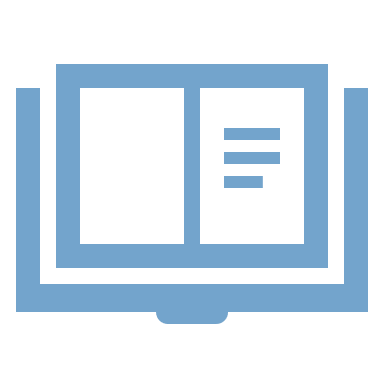 Page 17
[Speaker Notes: KAYLA

First Step: INDEPENDENT
Second Step: GROUP]
Prime the Narrative
Over lunch, consider which notice or data point from your previous discussion you might like to dive deeper into. 

Consider notices that might yield the greatest impact, align to existing goals, speak to internal strategy, or represent the most pressing concern.
[Speaker Notes: KAYLA

*Reminder: Narratives are what will drive the root cause analysis. It reveals useful information (Notice statements) and becomes the compass for identifying equity gaps (Access, Engagement and Enrollment, and Student Outcomes).
 - They are questions that require additional information to answer and that the team would like to investigate further.

For the purpose of today’s workshop teams will pick one narrative for root cause analysis
In reviewing the results of your Notice activity, as a team choose which Notice aligns to your goal for today’s workshop. Is the plan to address the gap that…

*Reminder – correlation does not equate to causation. These findings are a mere kernel glimpse into a much further investigative process in discovering potential cause.

Each team will share out the Notice and narrative statement they’ve chose to address in the root cause analysis. 

Congratulations! You’ve made it through the data analysis portion of today’s workshop!

Now it’s time to dig deep into the why’s behind the wonder and attack the gap!]
Break for LunchPlease return ready to begin at 12:15pm!
[Speaker Notes: CRYSTAL & BRENNA]
Root Cause Analysis
ATTACK THE GAP!
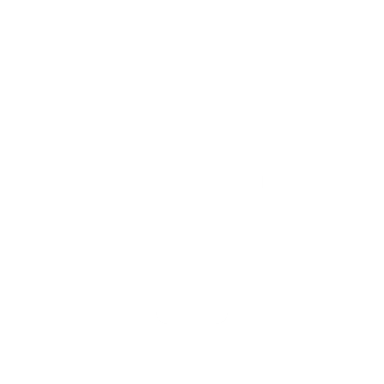 Page 19
[Speaker Notes: DEAN]
Step 1 – 2 Minutes
As a team, choose one notice from the previous exercise to use for this activity.

Example: 80% of students who are economically disadvantaged were reported as enrolled, enlisted or employed post-program.

One team member should write the notice at the top of the large sticky note.

Tip: Leave plenty of room below!
[Speaker Notes: DEAN]
Step 2 – 10 Minutes
Independently, without conferring with your teammates, write down 5-10 possible causes or factors of your notice on sticky notes.

Example: Costs associated with post-secondary training, awareness of pathways and so on.

TIP: Write ONE cause per sticky note!
[Speaker Notes: DEAN]
Step 3 – 10 Minutes
Now working as a team, organize all of your sticky notes into common themes or topical buckets.

Example: Cost of post-secondary training, lack of awareness about financial aid and lack of transportation could all be organized under Financial Resources.

TIP: Try not to make your categories too broad or too specific!
[Speaker Notes: DEAN]
Step 4 – 5 Minutes
Have a volunteer write each of these categories around the perimeter of the large sticky note.






TIP: Circle the category titles to make the next step easier!
NOTICE
1
6
2
5
3
4
[Speaker Notes: DEAN]
Step 4 – 5 Minutes
As a team, determine if a relationship exists between each category.  Draw an arrow to represent this relationship.





TIP: Circle the category titles to make the next step easier!
NOTICE
1
6
2
5
3
4
[Speaker Notes: DEAN]
Step 5 – 20 Minutes
As a team, determine the cause & effect relationship between each category. Draw an arrow to represent this relationship.

Example: Reference the example on                  
and consult with a facilitator for further assistance.

TIP: It may be easier to consider one category at a time!
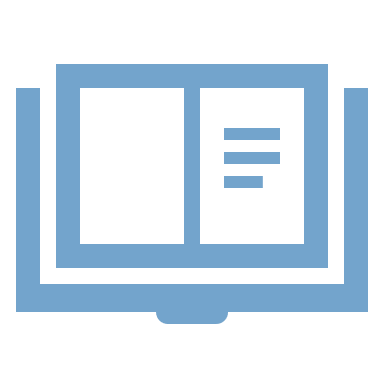 Page 20
[Speaker Notes: DEAN]
Step 6 – 5 Minutes
Count the number of arrows pointing TOWARDS each category. Write this number next to the category.

Which category has the most arrows? Are you surprised by your results?

This may be the area with the greatest potential for impact.
[Speaker Notes: DEAN]
15 MinuteGallery Walk & Break
[Speaker Notes: DEAN]
Equity & the Comprehensive Local Needs Assessment
[Speaker Notes: BRENNA & ALYSSA]
5 Parts of the CLNA
Evaluation of Student Performance
Evaluation of Program Quality
Size, Scope & Quality
Labor Market Alignment
Progress Towards Implementing CTE Programs of Study
Recruitment, Retention and Training of CTE Educators
Improving Equity and Access
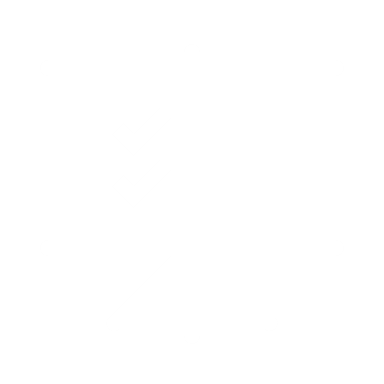 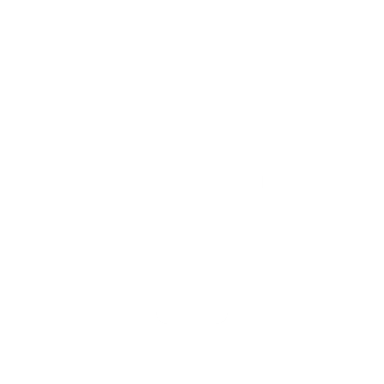 Page 21
[Speaker Notes: BRENNA & ALYSSA]
Equity & the CLNA
In addition to all of the questions within Part E: Improving Equity & Access, Parts A-D each have at least one Equity-Focused Question to complete.
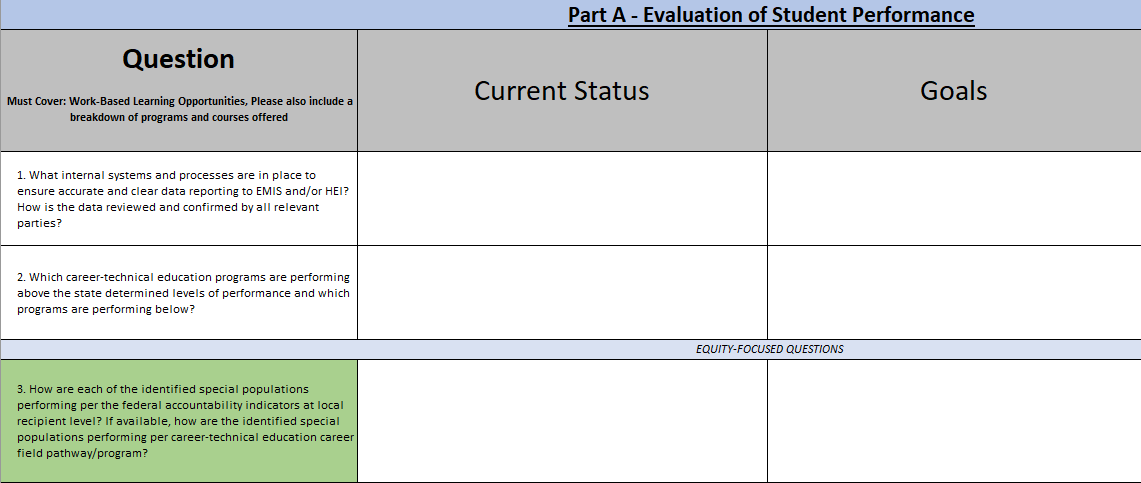 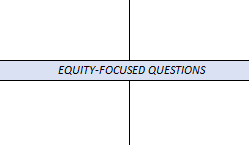 [Speaker Notes: BRENNA & ALYSSA]
Equity is a through-line, not an add-on.
[Speaker Notes: BRENNA & ALYSSA]
Equity & the CLNA Worksheet
Start to consider potential strategies for pursuing this goal.
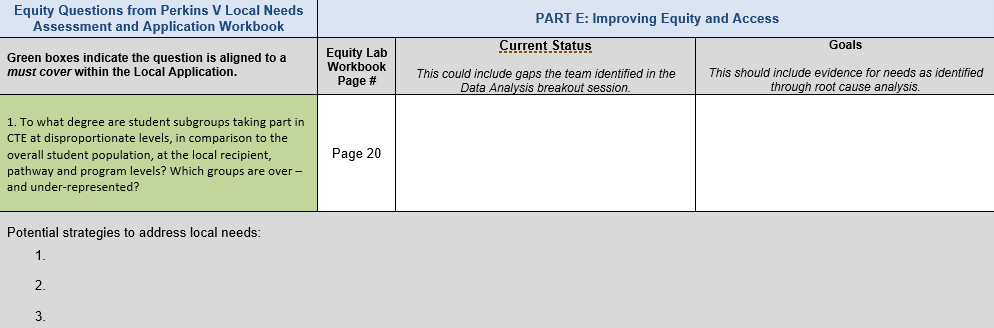 Questions as pulled directly from the CLNA.
Guidance within the Equity Lab Workbook.
Use identified root causes to brainstorm goals.
Use data to indicate and corroborate Current Status.
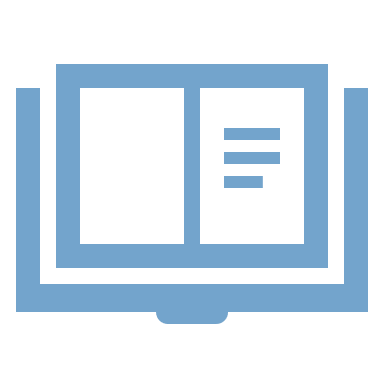 Page 22, 23-27
[Speaker Notes: BRENNA & ALYSSA]
Work with your team to begin addressing the equity questions!
[Speaker Notes: BRENNA & ALYSSA]
Lasting Considerations for Equity
Continue with all the great things you are already doing; we are simply adding tools to the tool box!
Equity work is additive.
As you continue to engage stakeholders, remember to recognize and include those this work is intended to serve.
Don’t forget student voice!
Numbers tell you what, they will not tell you why.
Continue doing the work to inform the data you are observing.
[Speaker Notes: BRENNA & CRYSTAL]
Lasting Considerations for Equity
Our goal is to ensure each child is challenged, prepared, and empowered.
Barriers can be real and perceived.
Students will always be able to make their own choices. Our efforts are to ensure we have provided them what they need in order to make those choices.
Equity work is not about determining the outcomes.
[Speaker Notes: BRENNA & CRYSTAL]
Final Questions?
[Speaker Notes: BRENNA & CRYSTAL
Last-minute announcements]
Post-Lab Survey
[Speaker Notes: BRENNA & CRYSTAL]
Thank You!
[Speaker Notes: BRENNA & CRYSTAL]
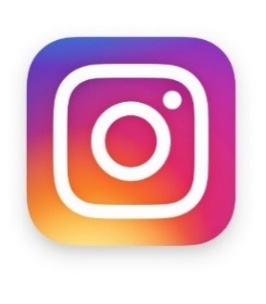 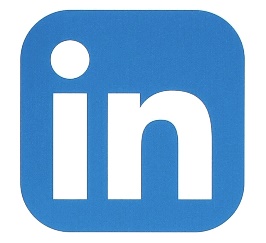 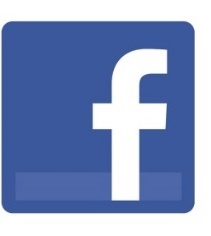 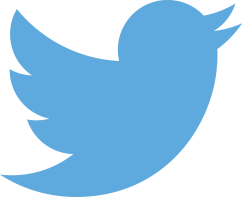 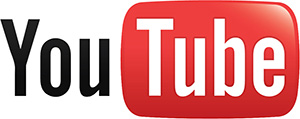 @OHEducation
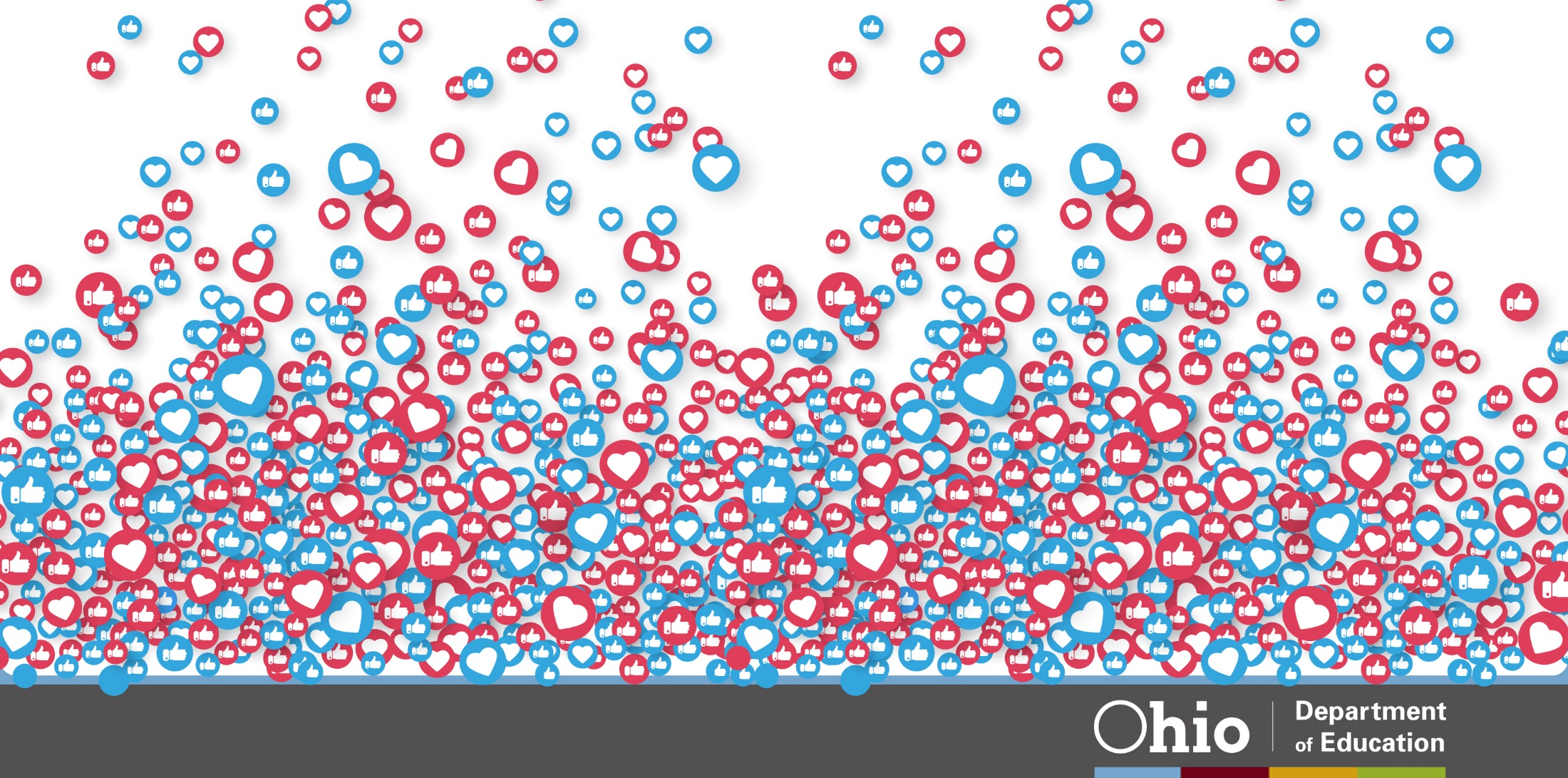 Share your learning community with us!
#MyOhioClassroom
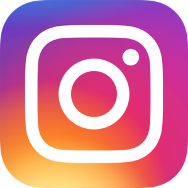 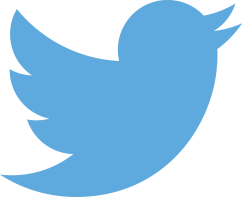 Celebrate educators!
#OhioLovesTeachers